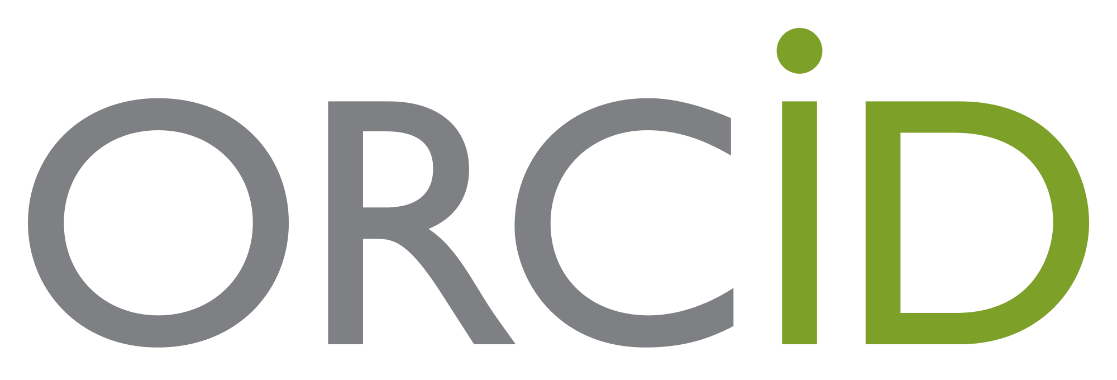 Vytvoření a správa účtu
ORCiD je nezisková organizace podporovaná mezinárodní komunitou skládající se z výzkumných institucí, vydavatelů, sponzorů, odborných organizací a dalších důležitých hráčů v prostředí výzkumu.
Dominik Bláha
blahad@sic.czu.cz
Přihlášení přes instituci
Přihlášení přes instituci
Registrace
Doporučujeme nastavit i další neinstitucionální e-mail.
Globální nastavení veřejnosti informací v profilu
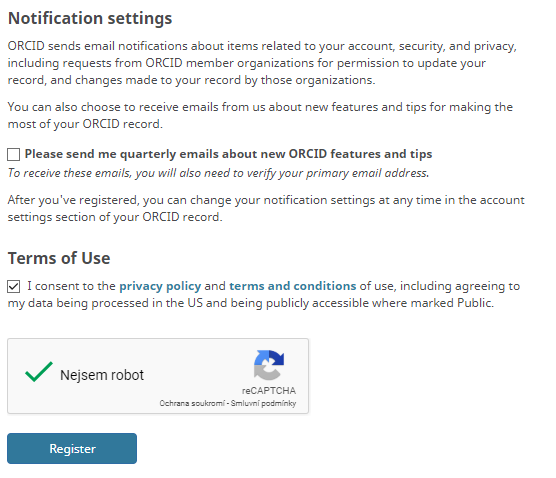 Nastavení veřejných položek
Zobrazení profilu jako návštěvník
Nastavení veřejnosti jednotlivých položek v profilu
Ukázkový profil veřejná část
Přidání publikací
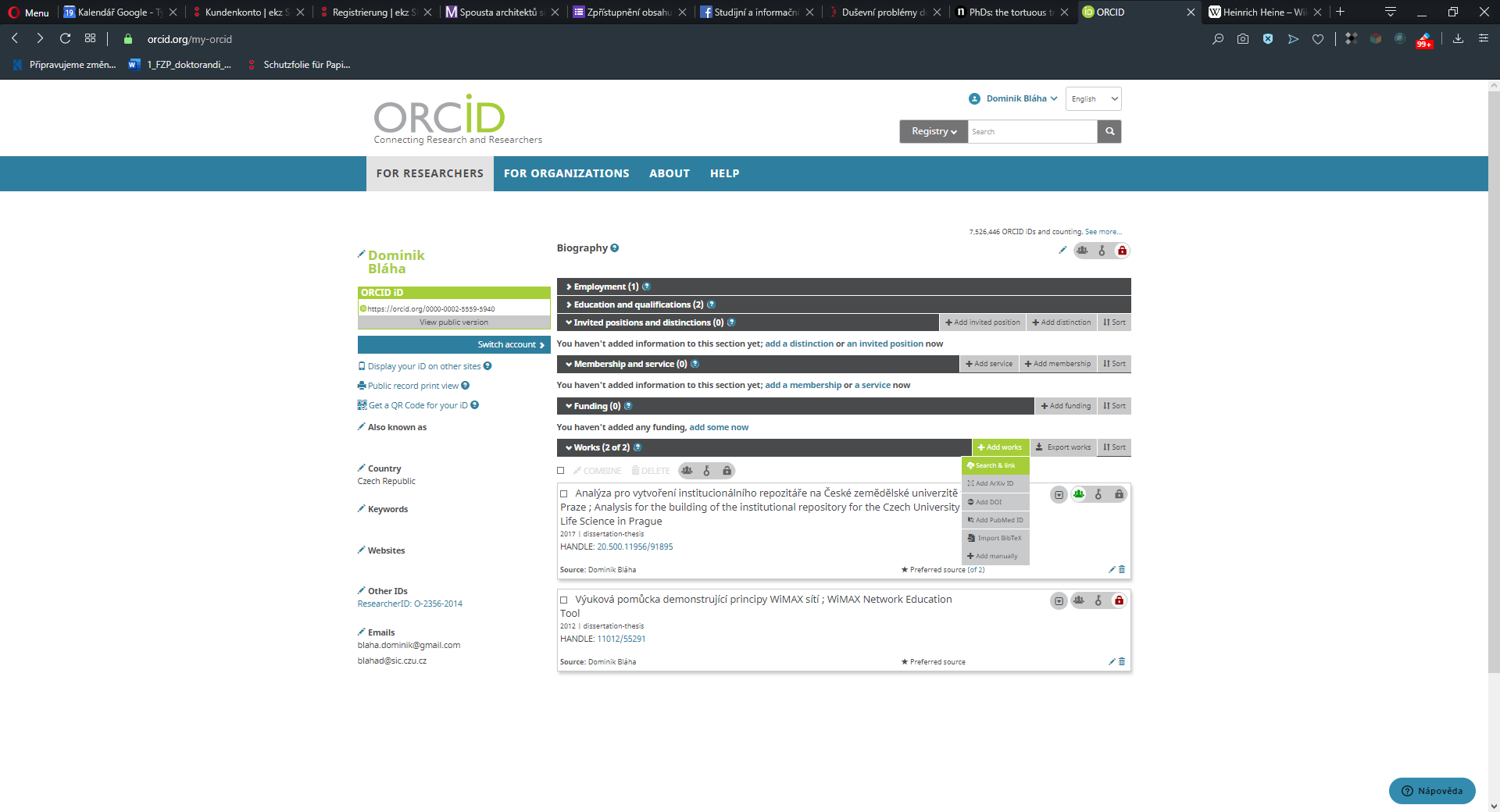 Import ze Scopusu
Import přes DOI identifikátor
Import přes BibTex soubor
Import ručně vyplněním polí
Přidání publikací podle DOI
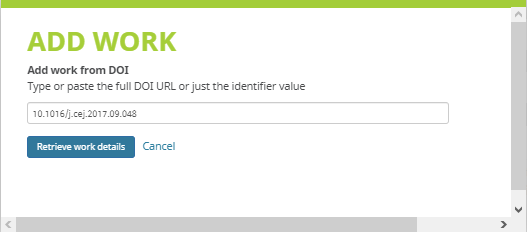 Přidání publikací podle DOI
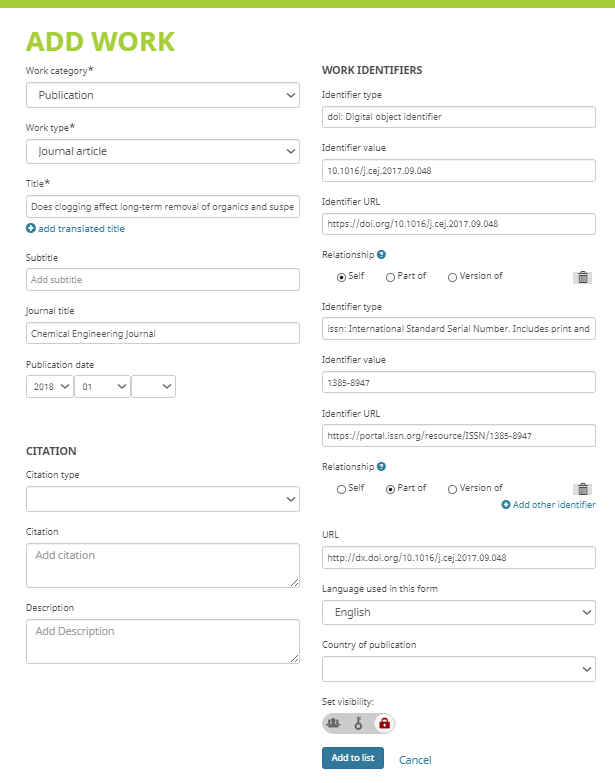 Údaje se automaticky doplní z databáze Crossref přidělující DOI
Přidání publikací ze Scopusu
orcid.org – nastavení účtu
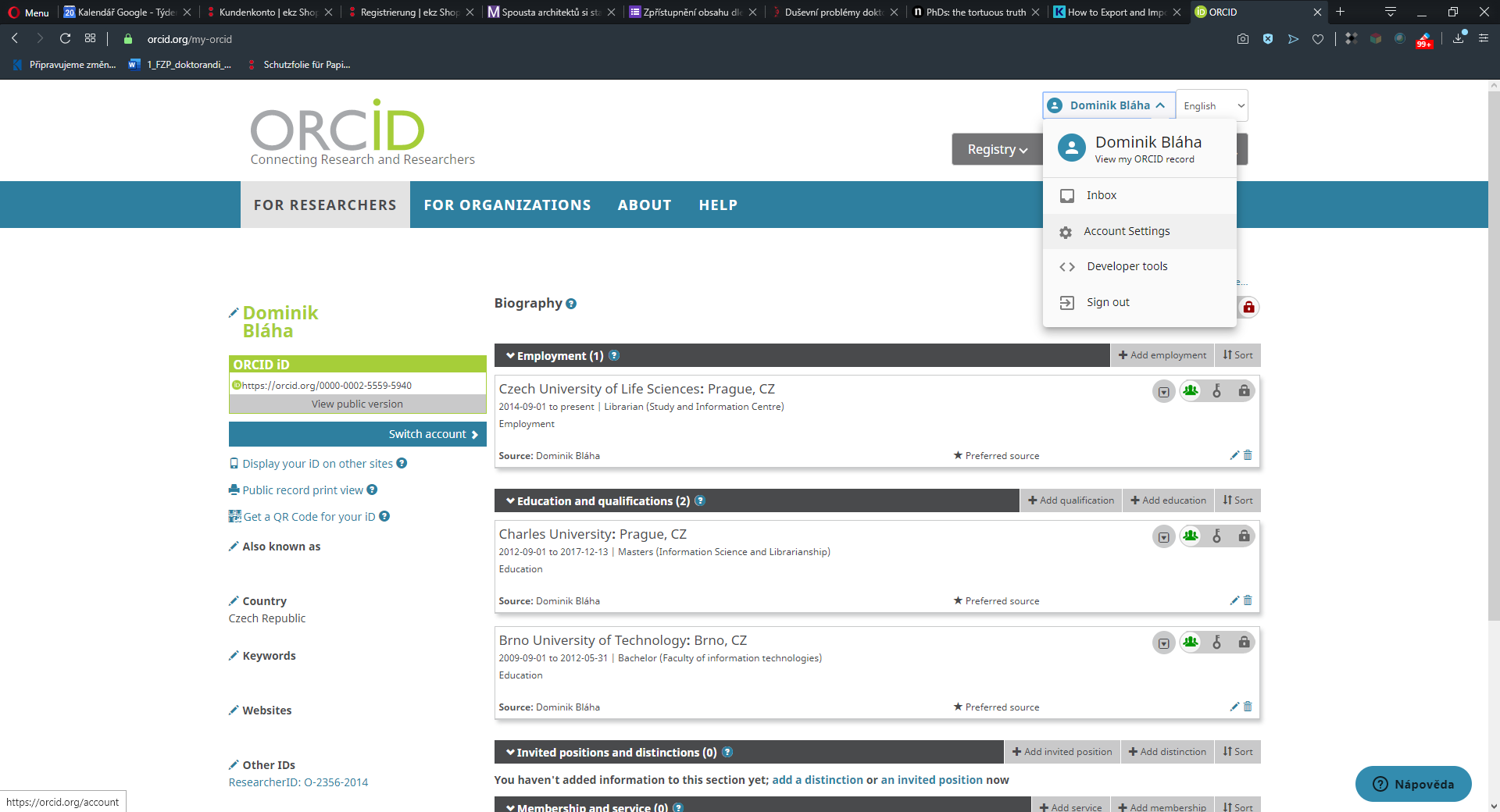 orcid.org – nastavení účtu 1/2
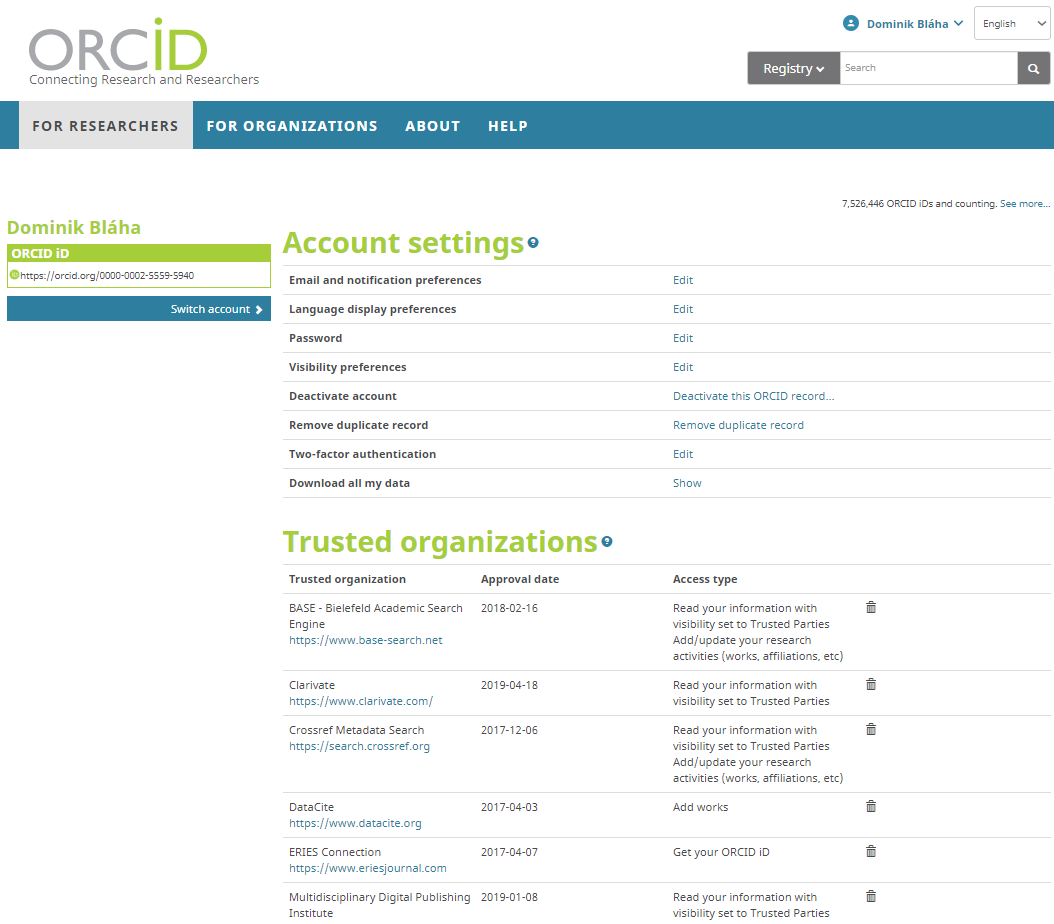 Nastavení alternativního e-mailu a četnosti notifikací
Změna globálního nastavení viditelných informací
Tato volba pro přepnutí účtu přibude osobě spravující váš účet.
Smazání a přesměrování duplicitního ORCID ID
Organizace, kterým jste udělili přístup k vašemu ORCIDu. Např. vydavatelé, univerzitní systémy atp.
Zabezpečení účtu pomocí dvoufaktorové autentizace
orcid.org – nastavení účtu 2/2
Umožnění přístupu jiné osobě registrované na ORCiDu ke správě vašeho účtu.
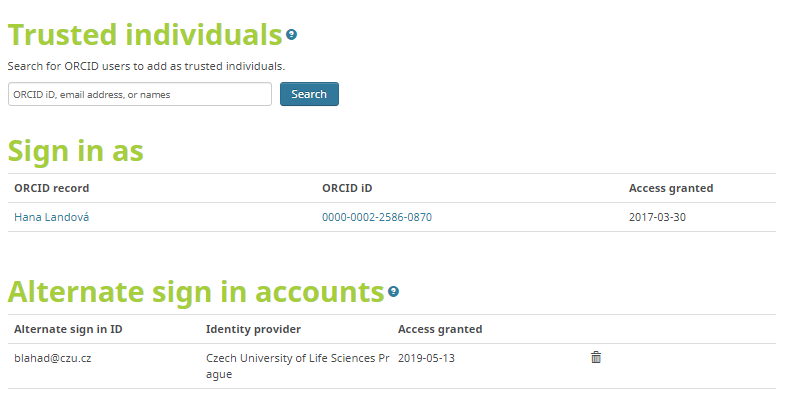 Účty, ke kterým máte udělen přístup.
Výpis alternativních přihlášení k účtu. Zde institucionální login.
orcid.org – automatické přidávání publikací
Jak to funguje?
Autorizujte CrossRef Metadata Search přes doplněk v sekci Works.
Přiložte váš ORCiD kdykoliv publikujete článek.
Jakmile dostane váš článek DOI, přidá se automaticky do vašeho ORCiD profilu.
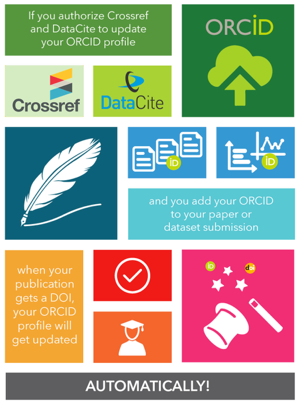